PUBLIC POLICYForecasting Expected Policy outcomes(Selected methods of policy analysis)
MPV_APPA – Analysis of public policy
2018
Marek Pavlík
Forecasting in policy analysis
Forecasting is a procedure for producing factual information about future states of society on the basis of prior information about policy problems. Forecast take three principal forms
Projection is a forecast that is based on the exploration of current and historical trends into the future
Prediction is a forecast based on explicit theoretical assumptions
Conjecture is a forecast based on informed or expert judgments about future states of society
Aims of forecasting
Provide information about future changes in policies and their consequences
Forecasting permits greater control through understanding past policies and their consequences
Forecasting also enable us to shape the future in an active manner
Limitation of forecasting
Forecast accuracy
Comparative yield – assumptions and implications
Context – institutional, temporal and historical
Types of future
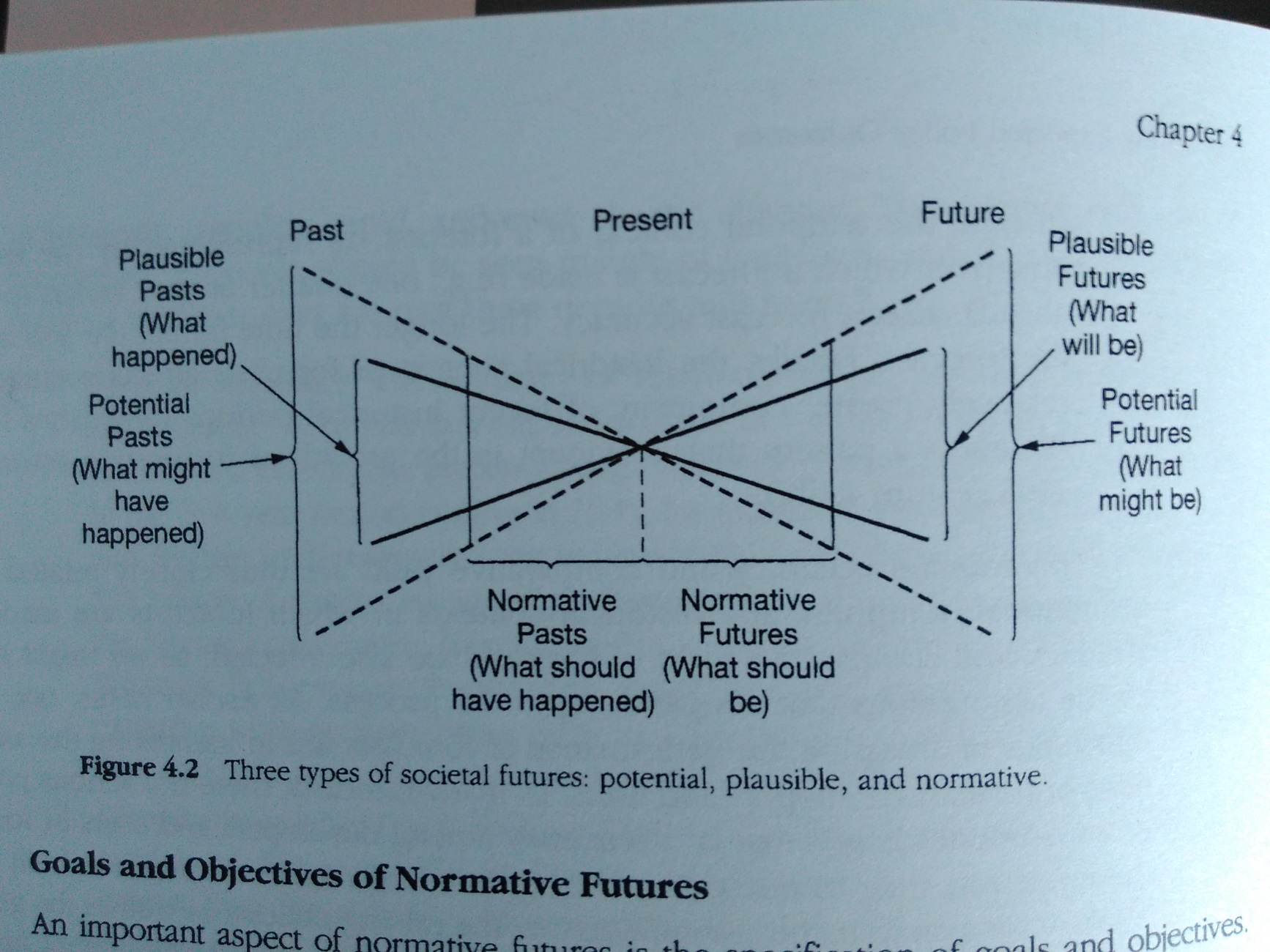 Plausible futures
Potential futures (alternative)
Normative futures
Discussion – class work
Provide examples of plausible, potential and normative future for
Children‘s obesity
Situation (CZ) Number of obese counted for 1000 registered children
Age 0-14: 5,5 in 1996 to 20,5 in 2011 (i.e. 0,5% to 2%)
Age 15-18: 8,8 in 1996 to 47 in 2011 (0,9% to 5%)
[Speaker Notes: Zdroj: http://zpravy.idnes.cz/obeznich-deti-v-cr-pribyva-dc0-/domaci.aspx?c=A120622_111754_domaci_skr]
By selecting an approach we mean three things. The analyst must 
Decide what to forecast, that is, what the object of forecast is to be
Decide how to make the forecast, that is, select one or more bases for the forecast
Choose techniques that are most appropriate for the object and base selected.
Approaches to forecasting
Objects – The object of forecast is the point of reference of a projection, prediction, or conjecture.
Consequences of existing policies
Consequences of new policies
Content of new policies
Behavior of policy stakeholders
Bases
Basis of forecast is the set of assumptions or data used to establish the plausibility of estimates of consequences of existing or new policies, the content of new policies, or the behavior of stakeholders.
Trend extrapolation
Theoretical assumption
Informed judgements
Bases
Trend extrapolation is based on inductive logic, that is, the process of reasoning from particular observations to general conclusion or claims
Theoretical assumption is based on deductive logic, that is, the process of reasoning from general statements, laws, or proposition to particular sets of information or claims.
Informed judgment often expressed by experts and based on retroductive logic, that is, the process of reasoning that begins with claims about the future and then works backward to the information and assumptions necessary to support claims

In practice the boundaries between inductive deductive, and retroductive reasoning are often blurred.
Three approaches to forecasting
[Speaker Notes: Dunn, s.141]
While the selection of an object and basis helps guide the analyst toward appropriate methods and techniques, there are literally hundreds of forecasting methods and techniques to choose from
Including an option to invent a new method, or modify existing one
A) Extrapolative forecasting
Rests on three basic assumptions
Persistence. Patterns observed in the past will persist in the future
Regularity. Past variations observed trends will regularly recur in the future
Reliability and validity of data.
A1) Nonlinear time series
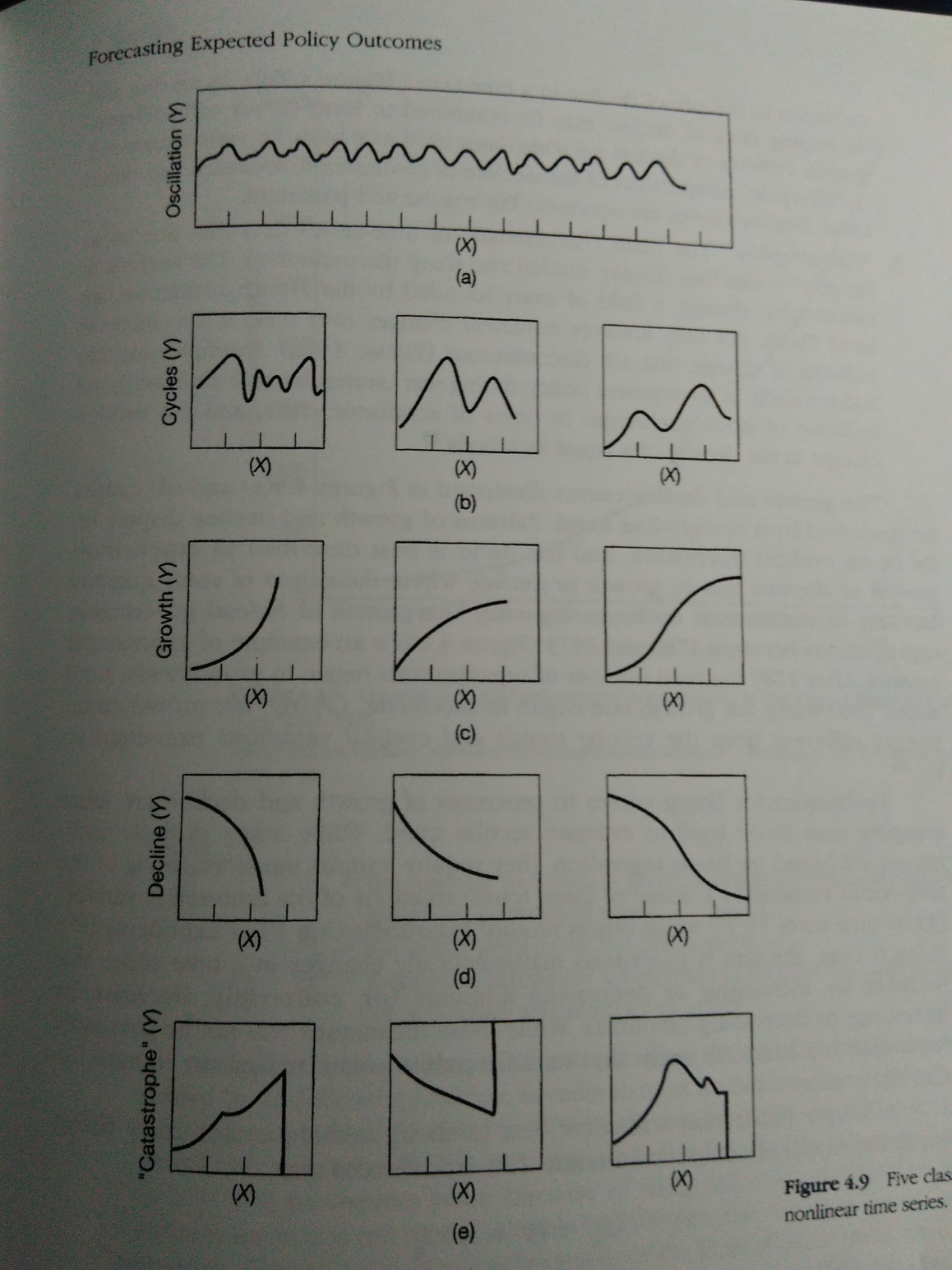 Oscillations
Cycles
Growth curves
Decline curves
Catastrophes
B) Theoretical forecasting
In policy analysis, deductive reasoning is most frequently used in connection with arguments from cause that seek to establish that if one event (x) occurs, another event (y) will follow it.
Some procedures are concerned with ways to identify and systematize theoretical assumptions, while others provide better estimates of future societal states predicted from  theory.
B1) Theory mapping
To help analysts to identify and arrange key assumptions within theory or causal argument
Four types of causal arguments
Convergent – two or more assumption are used to support a conclusion or claim
Divergent – single assumption supports more than one claim or conclusion
Serial – one conclusion/claim is used to support a series of further conclusions/claims
Cyclic – serial arguments in which the last is connected with the first
Procedure
Separate and number each assumption, (axiom, law, proposition)
Underline the words that indicate claims (therefore, thus, hence) or assumption used to warrant claims (since, because, for)
When specific words (therefore,..) have been omitted, but are clearly implied, supply the appropriate logical indicators in brackets 
Arrange numbered assumptions and claims in an arrow diagram that illustrates the causal argument or theory
B2) Causal modeling
Causal models are simplified representations of theories that attempt to explain and predict the causes and consequences of public policies. The basic assumption of causal models is that covariations between two or more variables are a reflection of underlying generative powers (causes) and their consequences (effects)
The relation between cause and effect is expressed by laws and propositions contained within a theory and modeled by analyst.
B3) Correlational analysisDoes a young football (soccer) player’s birthdate affect his prospects in the sport?
A number of scholars around the world have described what has been termed the “relative age effect,” or, in short, RAE. The effect consists of a correlation between early births in the calendar or competition year among young players within the same cohort and improved chances in sports as they get older.
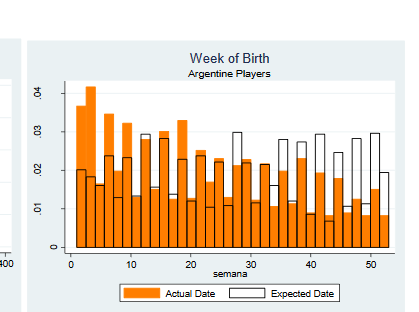 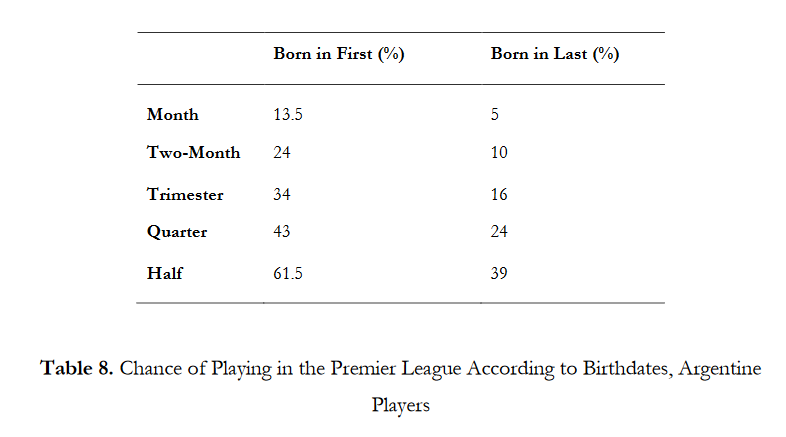 [Speaker Notes: http://poseidon01.ssrn.com/delivery.php?ID=554072120067116096099075091087017098102019085079049016085026006127122009027097126018122122053012104056055089030066102127025095009086053083017024094066087121084104096005054011114078065110000005091015027114126025007026005095113005067096113116080003079097&EXT=pdf]
C) Judgemental forecasting
Is often based on arguments form inside, because assumptions about the creative powers of persons making the forecast are used to warrant claims about the future.
The logic of intuitive forecasting is essentially retroductive, because analyst begin with a conjectured state of affairs and then work their way back to the data or assumptions necessary  to support the conjecture.
C1) Delfi
Delphi technique/ conventional delphi, policy Delphi
modifications
Principles
anonymity
Interaction
Controlled feedback
Statistical group response
Expert consensus
Policy Delphi – steps 1-4
Issue specifications
Selection of advocates
Questionnaire design
Forecasting items (probability of occurrence), forecasting goals, opinion items (alternative courses of action), issue items (ranking)
Scale of answers sometimes without an option without opinion
Analysis of first round results
Not only tendency
Policy Delphi – steps 5-7
Develop subsequent questionnaires
Questionnaire for  2,3,4,5 round (most of delfi has 5 rnds)
Organization of group meeting
Face to face
Argumentation of statements
Preparation of final report
Consensus not guaranteed 
But arguments for alternatives will be provided
Literature
Dunn, W.N. – Public policy analysis. 
chapter 4
See study materials in the IS
Goals and objectives